Администрация 
городского округа Тольятти
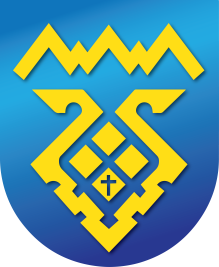 Общественные обсуждения проекта бюджета городского округа Тольятти на 2025 год и на плановый период 2026 и 2027 годов 
Департамента по управлению муниципальным имуществом
администрации городского округа Тольятти
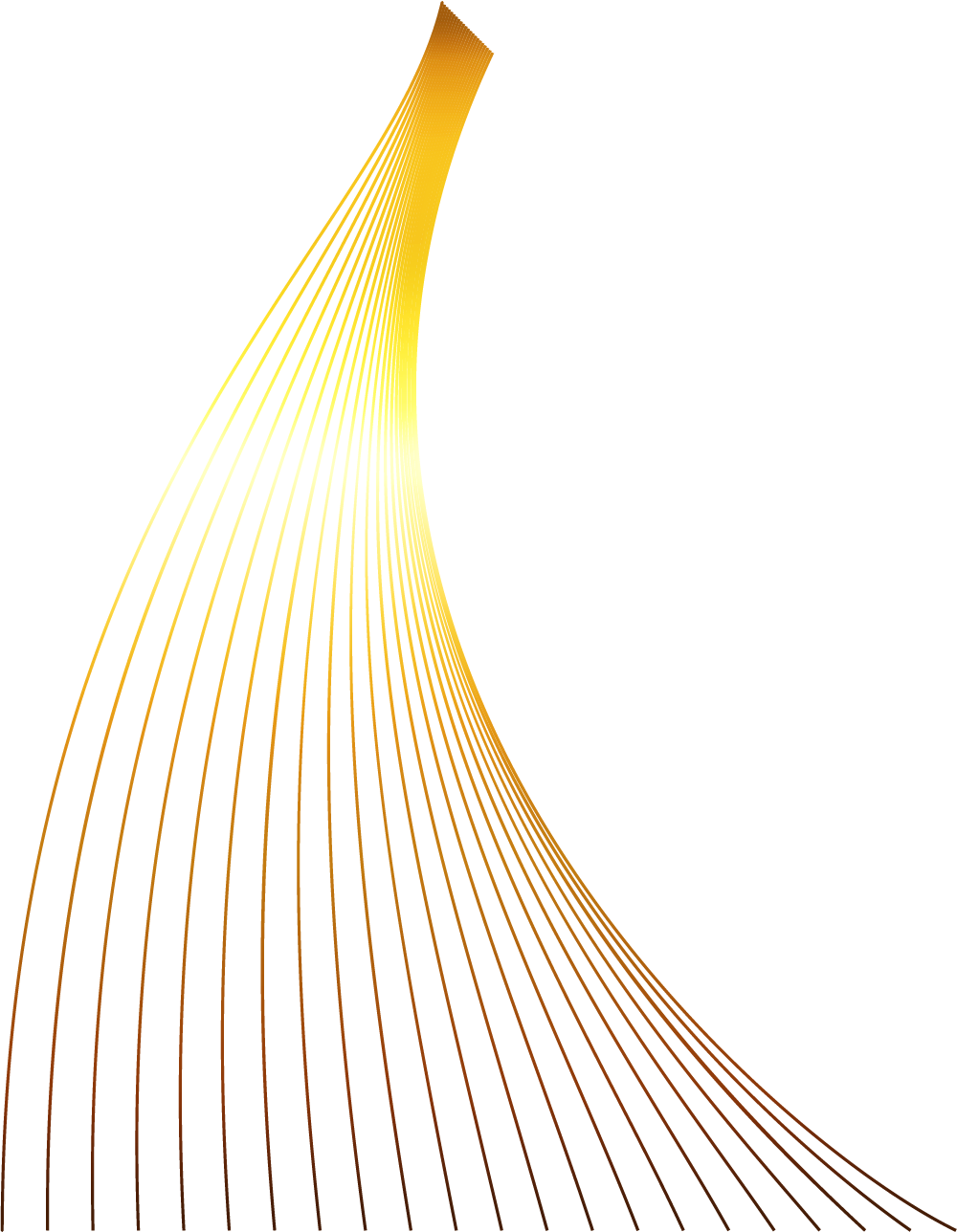 Докладчик: Левин Сергей Юрьевич

Заместитель руководителя департамента по управлению муниципальным имуществом
Департамент по управлению муниципальным имуществом
Предельный объем 
бюджетных ассигнований на 2025 год
 
  183 051 тыс. руб.
Программное 
направление расходов 
 
    180 051 тыс. руб.
Непрограммное направление расходов

   3 000 тыс. руб.
2
ТОЛЬЯТТИ 2024
Департамент по управлению муниципальным имуществом
Программное направление расходов 
  180 051 тыс. руб.
45 898 тыс. руб. 

на мероприятия в  рамках муниципальной программы «Развитие органов местного самоуправления городского округа Тольятти на 2023-2028гг.»
118 613тыс. руб. 

на мероприятия в  рамках муниципальной программы городского округа Тольятти «Молодой семье – доступное жилье» на 2014-2026гг.
3
ТОЛЬЯТТИ 2024
Департамент по управлению муниципальным имуществом
Муниципальная программа городского округа Тольятти 
«Развитие органов местного самоуправления 
городского округа Тольятти»
Направления расходов
Оплата услуг по приему и переводу денежных средств физических лиц (платы) за пользование жилыми помещениями муниципального жилищного фонда (плата за наем) – 310 тыс. руб.;
Оплата НДС от реализации муниципального имущества и по договорам аренды муниципального имущества, заключенных с физическими лицами  – 7 240 тыс. руб.;
Инвентаризация объектов недвижимости – 7 575 тыс. руб.;
Оценка муниципальной собственности – 1 227 тыс. руб.;
Оплата за нотариальные услуги  –  112 тыс. руб.;
Оплата взносов на капитальный ремонт общего имущества в многоквартирных домов в доле муниципальной собственности – 26 247 тыс. руб.;
Оплата содержания и коммунальных услуг 110 временно свободных жилых помещений муниципального жилищного фонда – 2 785 тыс. руб.;
Расходы по твердым коммунальным отходам – 208 тыс. руб.;
Оказание услуг по вскрытию дверей и установке дверных замков на входные двери –  194 тыс. руб.

Итого: 45 898 тыс. руб.
4
ТОЛЬЯТТИ 2024
Департамент по управлению муниципальным имуществом
Муниципальная программа городского округа Тольятти
 «Молодой семье  - доступное жилье» на 2014-2026 годы»,
утверждена постановлением мэрии городского округа Тольятти 
от 11.10.2013 № 3155-п/1
За счет софинансирования из бюджета городского округа в сумме 118 613 тыс. руб. планируется обеспечить жильем         в 2025 году 342 молодых семей по списку участников подпрограммы «Молодой семье - доступное жилье».
5
ТОЛЬЯТТИ 2024
Департамент по управлению муниципальным имуществом
Муниципальная программа городского округа Тольятти
 "Ремонт помещений, находящихся в муниципальной собственности городского округа Тольятти, на 2023 - 2027"
утверждена постановлением администрации городского округа Тольятти от 29.08.2022 N 1907-п/1
За счет средств бюджета городского округа в сумме 15 540 тыс. руб. запланировано приведение 40 муниципальных помещений в технически исправное состояние для дальнейшего распределения администрацией городского округа Тольятти гражданам, нуждающимся в предоставлении жилых помещений в соответствии с действующим законодательством.
6
ТОЛЬЯТТИ 2024
Департамент по управлению муниципальным имуществом
Непрограммное направление расходов 
    3 000 тыс. руб.
Расходы на исполнение судебных актов – 3 000 тыс. руб.;
7
ТОЛЬЯТТИ 2024
Департамент по управлению муниципальным имуществом
Предельный объем 
бюджетных ассигнований на плановый период
2026 год 
 
    171 630 тыс. руб.
2027 год

   172 456 тыс. руб.
8
ТОЛЬЯТТИ 2024
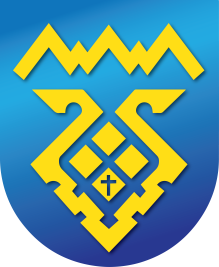 Благодарим за внимание!
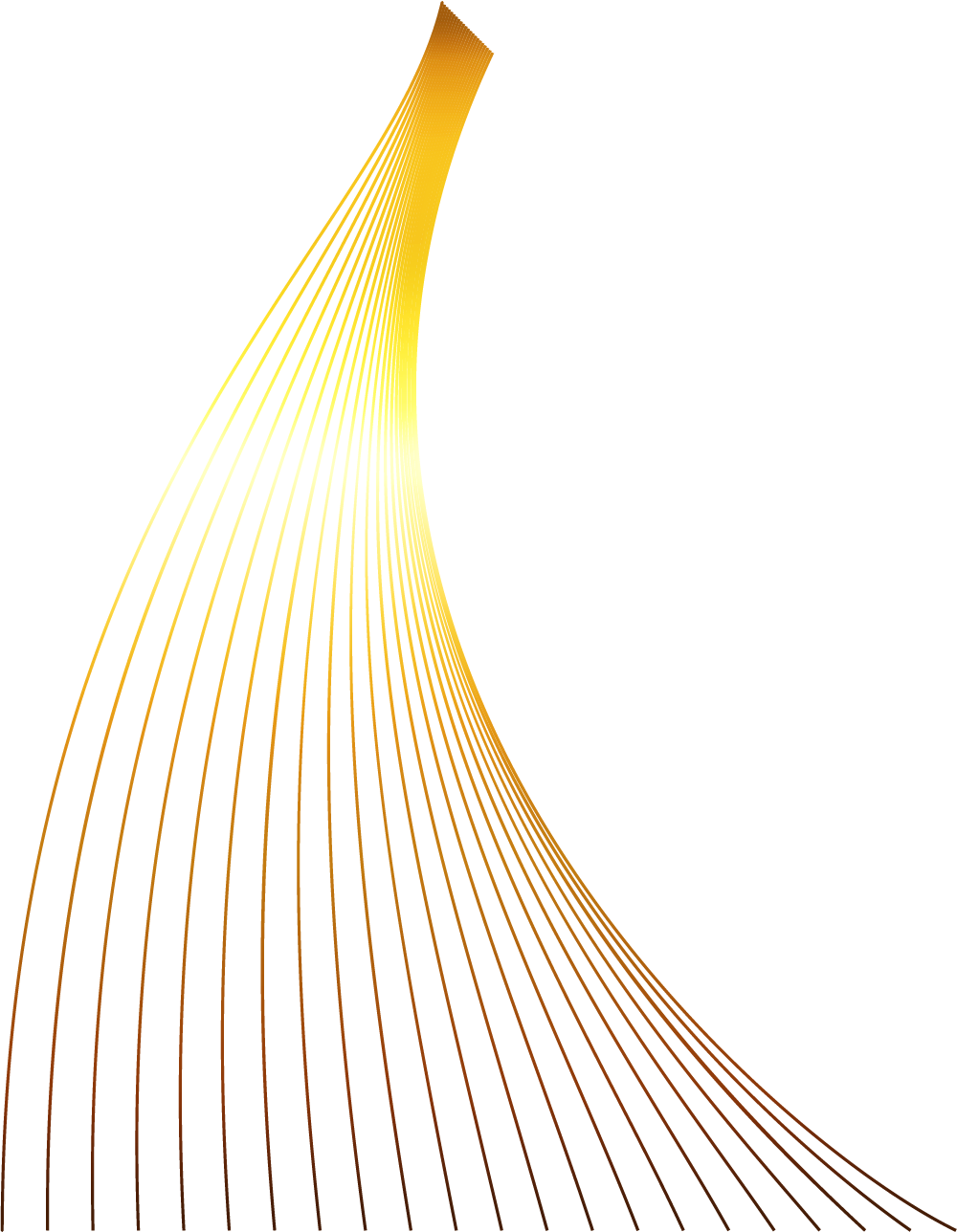